Ministerial Task Team Report on ‘jobs-for-cash’
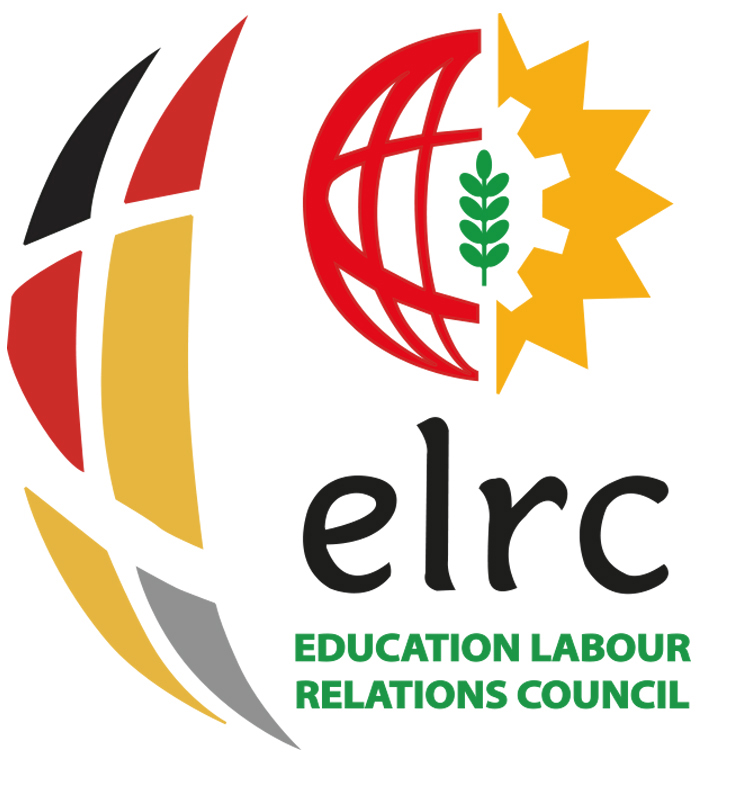 30 November 2016
2
Introduction
Reference to the ELRC in the report:
Bargaining processes of Council (Chapter B of the Personnel Administrative Measures (PAM))
Quality Management System (QMS) 
Unions admitted to PELRC must be invited to observe selection process
ELRC was issued with letter in 2014 to conduct investigations
3
ELRC’S MANDATE
Authority derived from LRA, 66 of 1995 (as amended)

Maintenance & promotion of labour peace within the public education sector

Collective bargaining & dispute prevention and resolution

No authority to investigate
4
LEGISLATIVE FRAMEWORK Promotion/Appointment
South African Schools Act (SASA), 84 of 1986 : s12(1) – obligations of the MEC

Employment of Educators Act(EEA), 76 of 1998 : Chapter 3 s6,7,8 & 9 – recruitment, selection, appointment & promotion of educators

Personnel Administrative Measures (PAM)

ELRC Resolution 5 of 1998 -   Advertising and filling of Educator posts
ELRC Collective Agreement 3 of 2016- ELRC Guidelines :Promotion Disputes
Labour Relations Act (LRA) 66 of 1995 – Schedule 7 : Unfair labour practice
5
ELRC Processes – Promotion/Appointment Disputes
Promotion/appointment  disputes are referred as Unfair Labour Practice.
ELRC Referral form (E1) does not make provision for applicants to refer issues of corruption.
Evidence – procedural & substantive fairness
Allegations of fraud – not part of the evidence led in arbitrations
Provisions of CA 5 of 1998 and other relevant legislation
CA 5 of 1998 : Process( advertising, sifting, shortlisting , interviews & appointment)
Shortlisting & Interviews -role of unions as observers ( ito s14(4)(d) of the LRA)
6
Conclusion
Council agrees with the below excerpt on page 212 of the report:

The organised teaching profession has held discussions among the various constituting members and in a pro-active manner have requested the ELRC that all processes that underpin the appointment procedures of educators as contemplated in the relevant collective agreements, be reviewed, refined and where necessary amended in order to address the problem areas as identified by the Ministerial Task Team (MTT). 

Strategic decision to review collective agreements to identify ambiguities and find ways to strengthen the process.
7
Thank you.